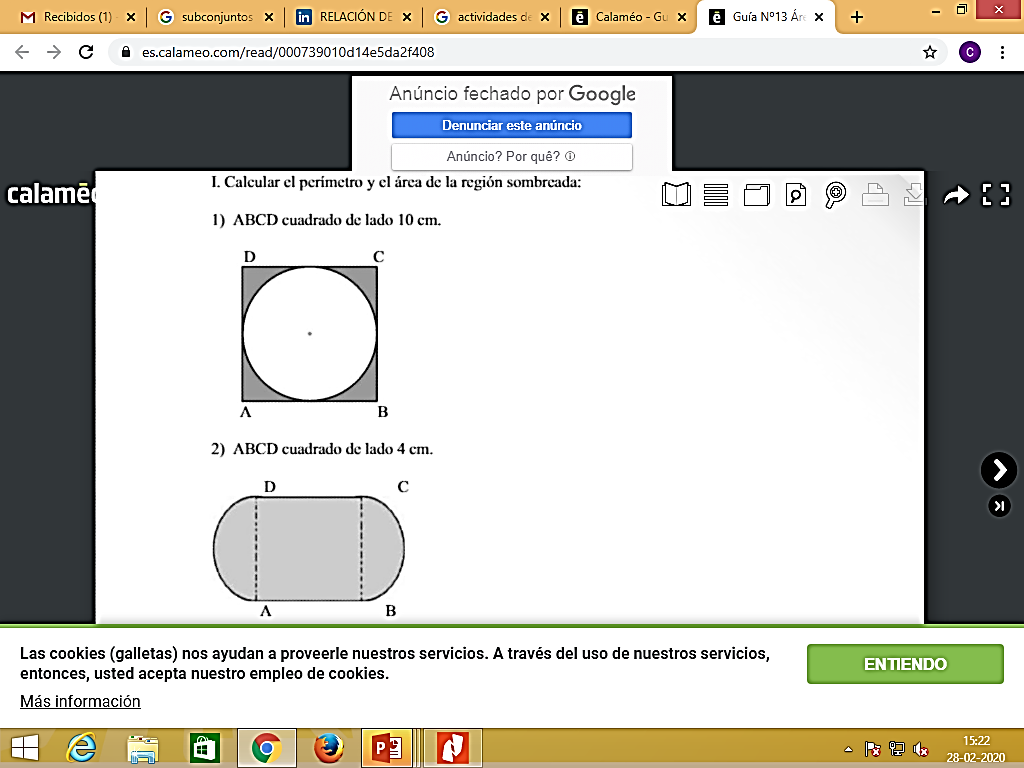 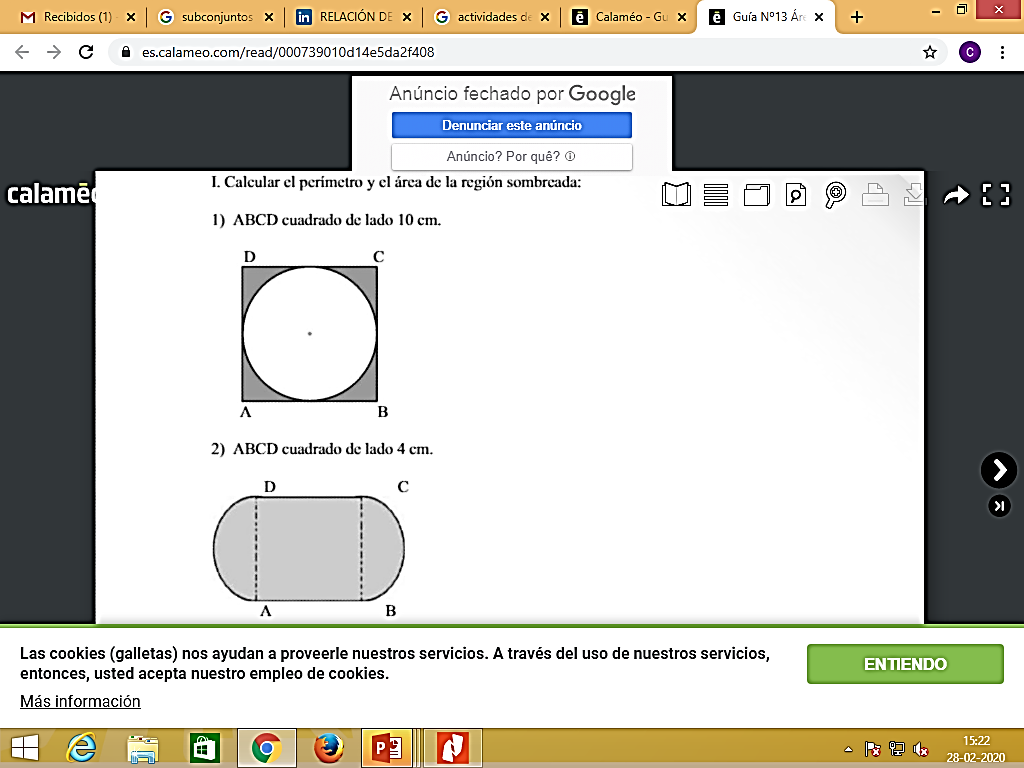 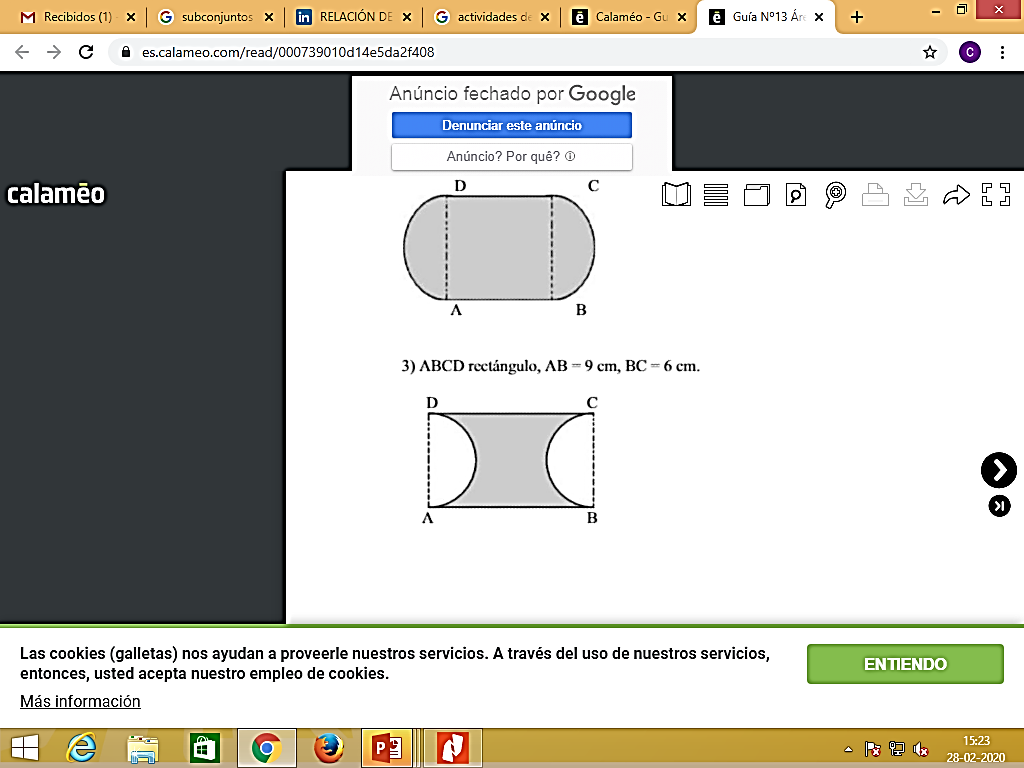 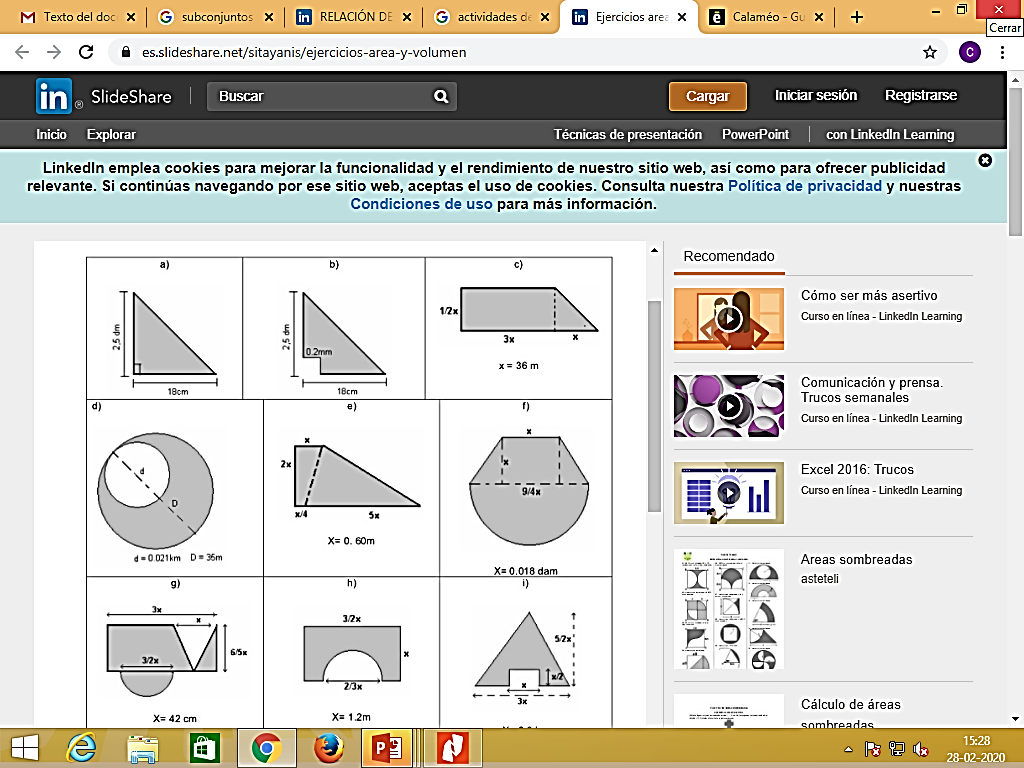 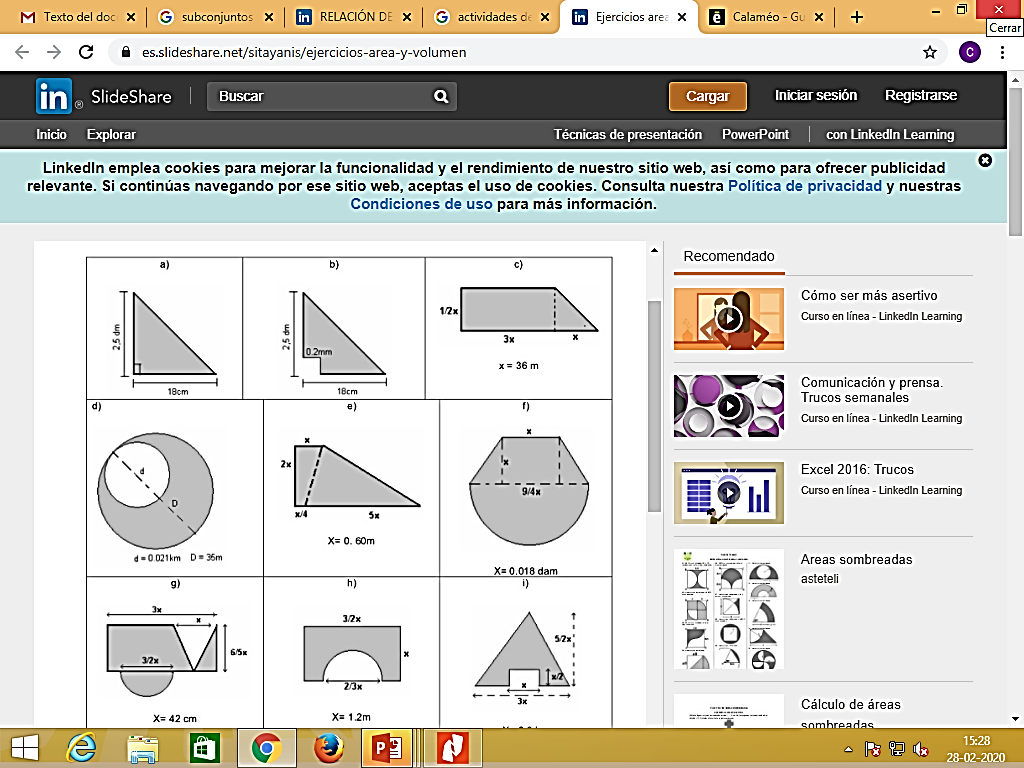 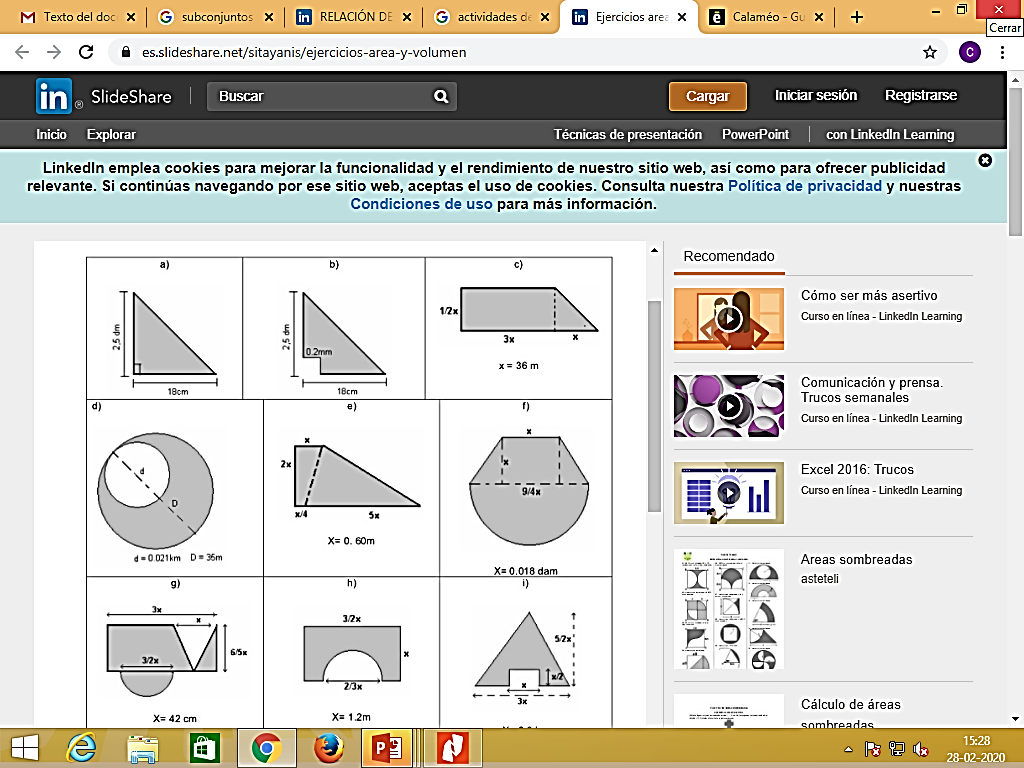 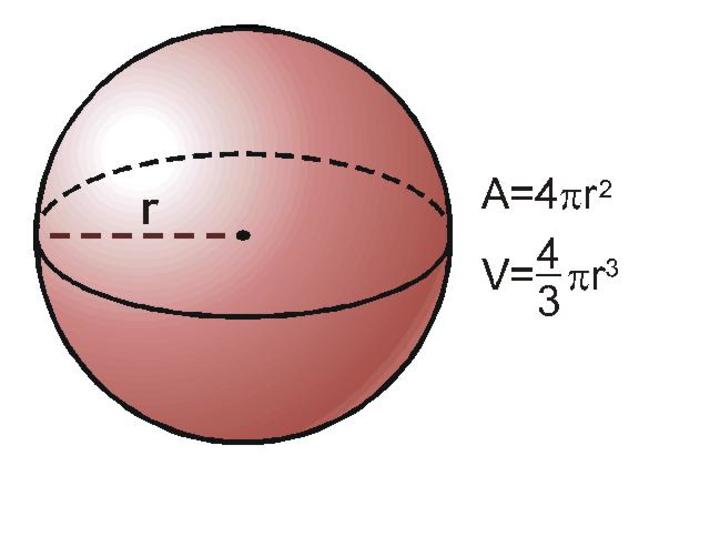 Calcule área y volumen
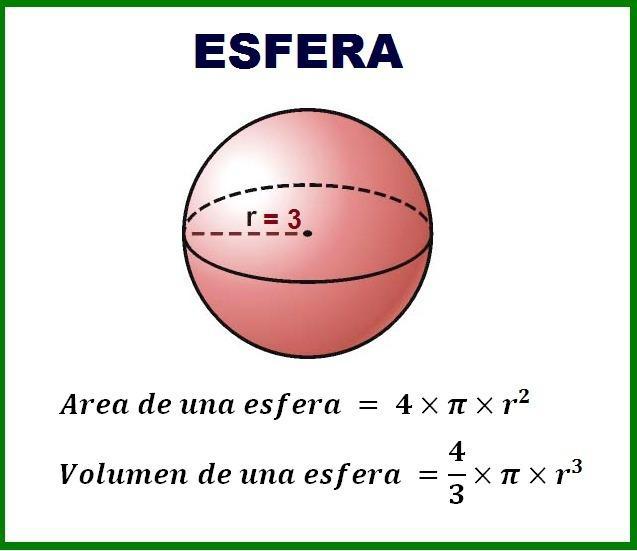 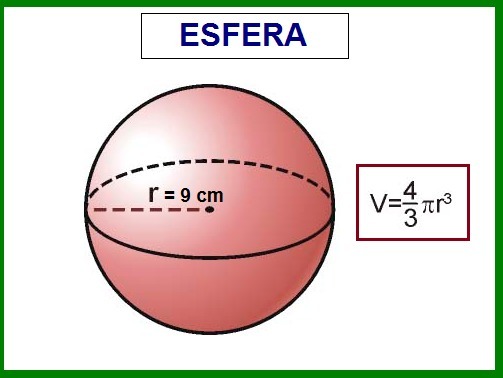 Volumen cono y cilindro
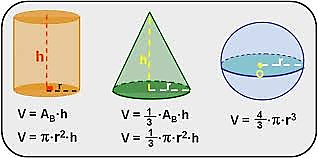 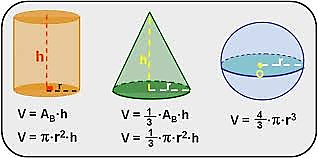 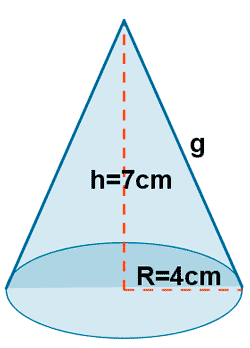 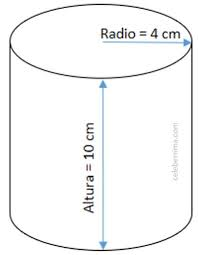 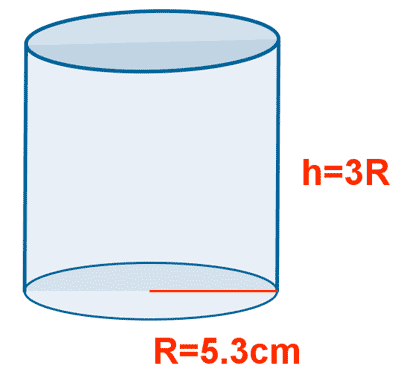 Para recordar…
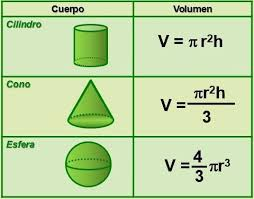